What’s Your Data Worth
CETPA 2019
 Anaheim, CA
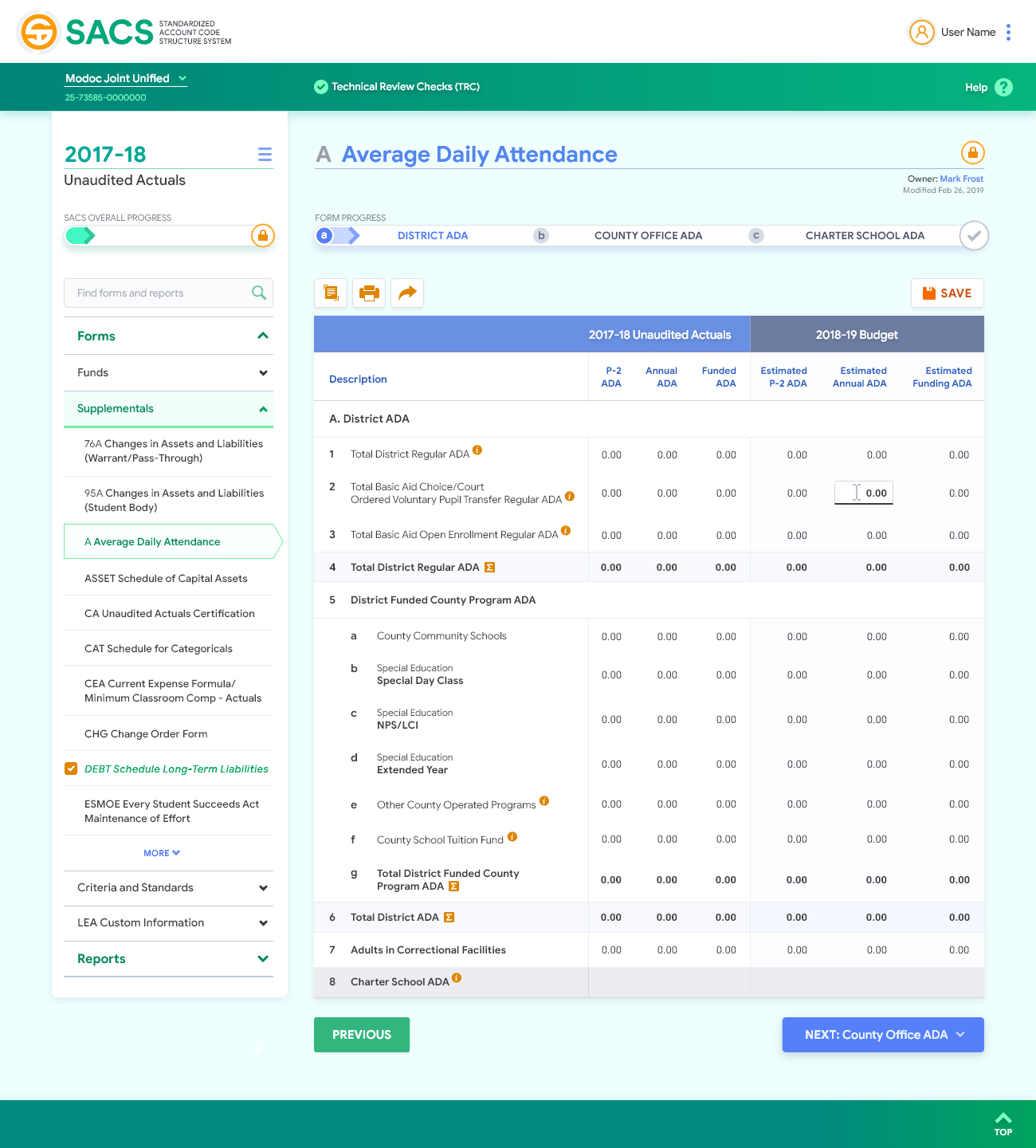 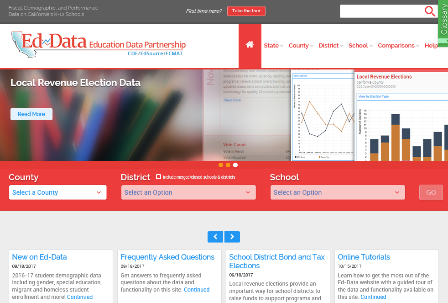 Better data.Better schools.
CALPADS
Ed-Data
Projection-Pro
SACS
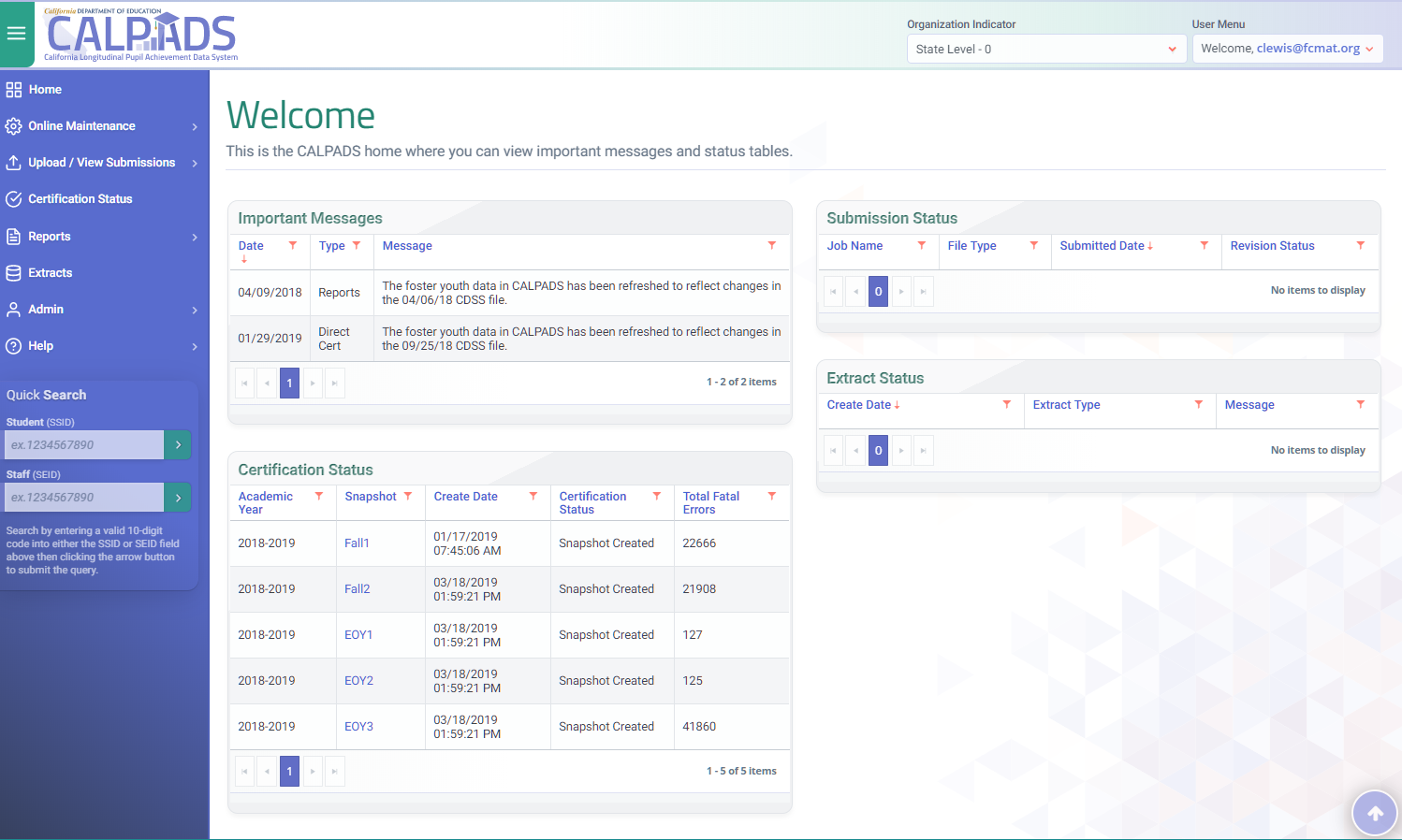 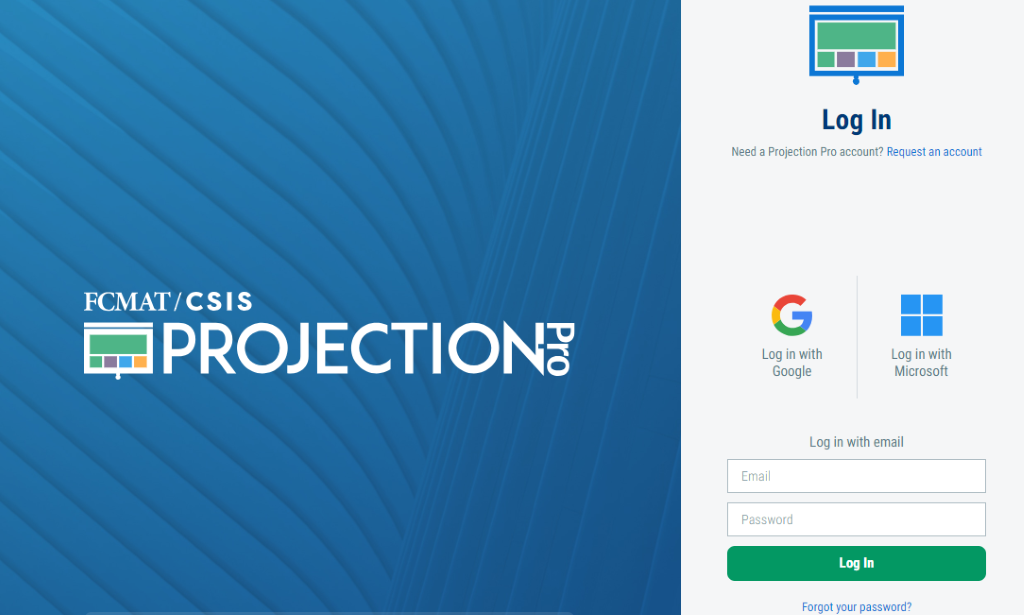 What's Your Data Worth?
Session Purpose
What's Your Data Worth?
[Speaker Notes: Continuous improvement

How to invest in resources]
CALPADS Data Uses
LCFF and Other Funding
State Agencies
(Data Matches)
Eligibility for State and Federal Grants
Statewide
Assessments
State and Federal
Reporting
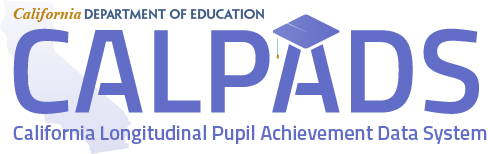 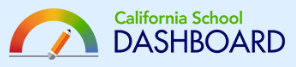 DataQuest
Research
School Accountability Report Cards
LCAP Development and Evaluation Rubrics
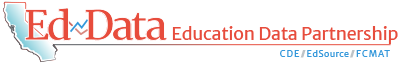 What's Your Data Worth?
[Speaker Notes: Some of the ways CALPADS data are used]
Local Control Funding Formula
Enacted in 2013–14
Replaced the previous K–12 finance system 
Established base, supplemental, and concentration grants
Established eight statewide priorities (10 for COEs) 
Requires all LEAs to develop Local Control Accountability Plans (LCAP) describing the goals, actions, services, and expenditures to support state and local priorities
Required development of new accountability system based on multiple measures
What's Your Data Worth?
[Speaker Notes: Replacing the myriad of previously existing K–12 funding streams, including revenue limits, general purpose block grants, and most of the 50-plus state categorical programs that existed at the time. 
Established separate funding streams for oversight activities and instructional programs]
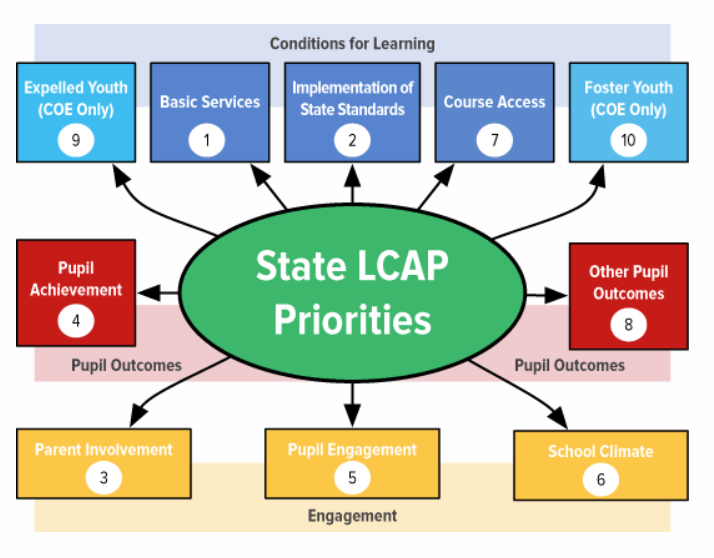 LCFF State Priorities
Source: Fresno County Office of Education
What's Your Data Worth?
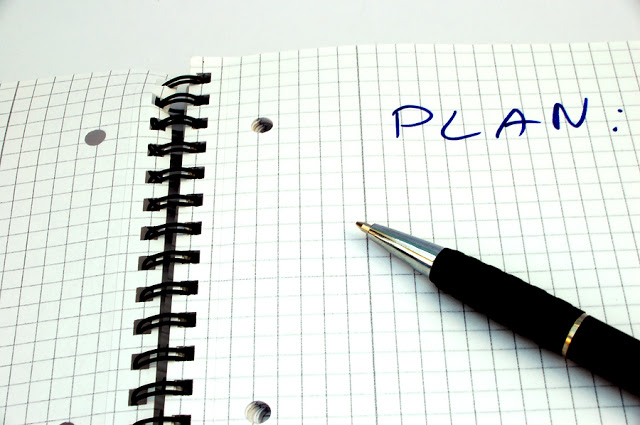 Local Control Accountability Plan
The LCAP is a tool for local educational agencies to set goals, plan actions, and leverage resources to meet those goals to improve student outcomes.
What's Your Data Worth?
This Photo by Unknown Author is licensed under CC BY-NC
California School Dashboard
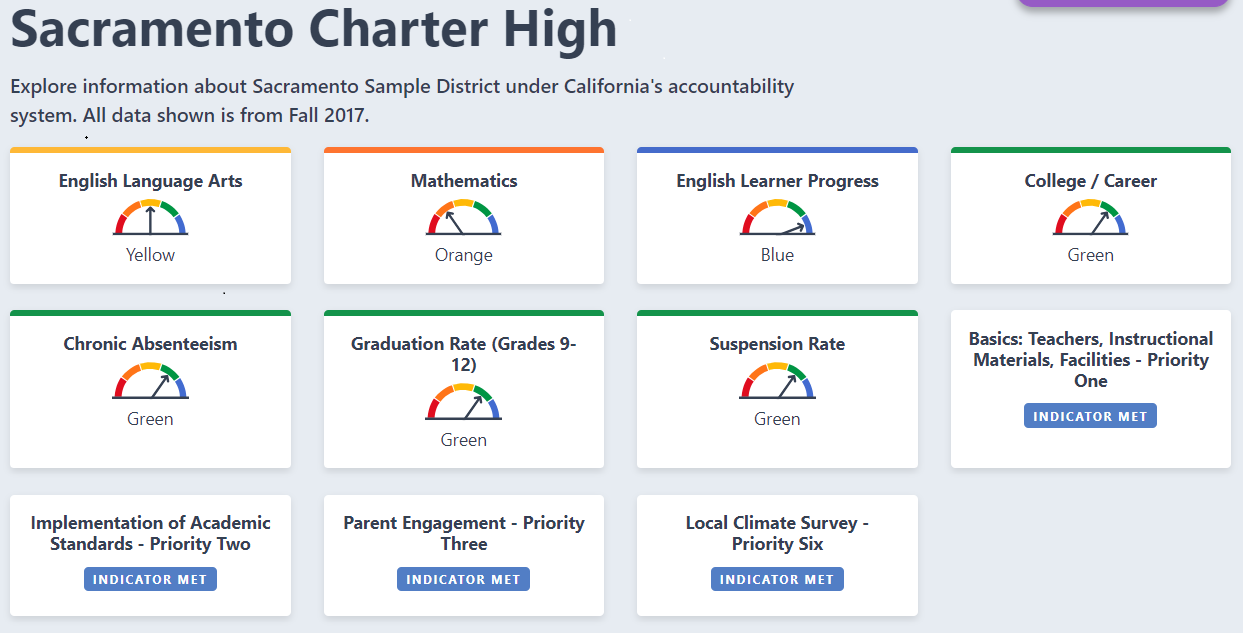 What's Your Data Worth?
Data in the Fall 2019 Dashboard
What's Your Data Worth?
CALPADS Data Used in Indicators
What's Your Data Worth?
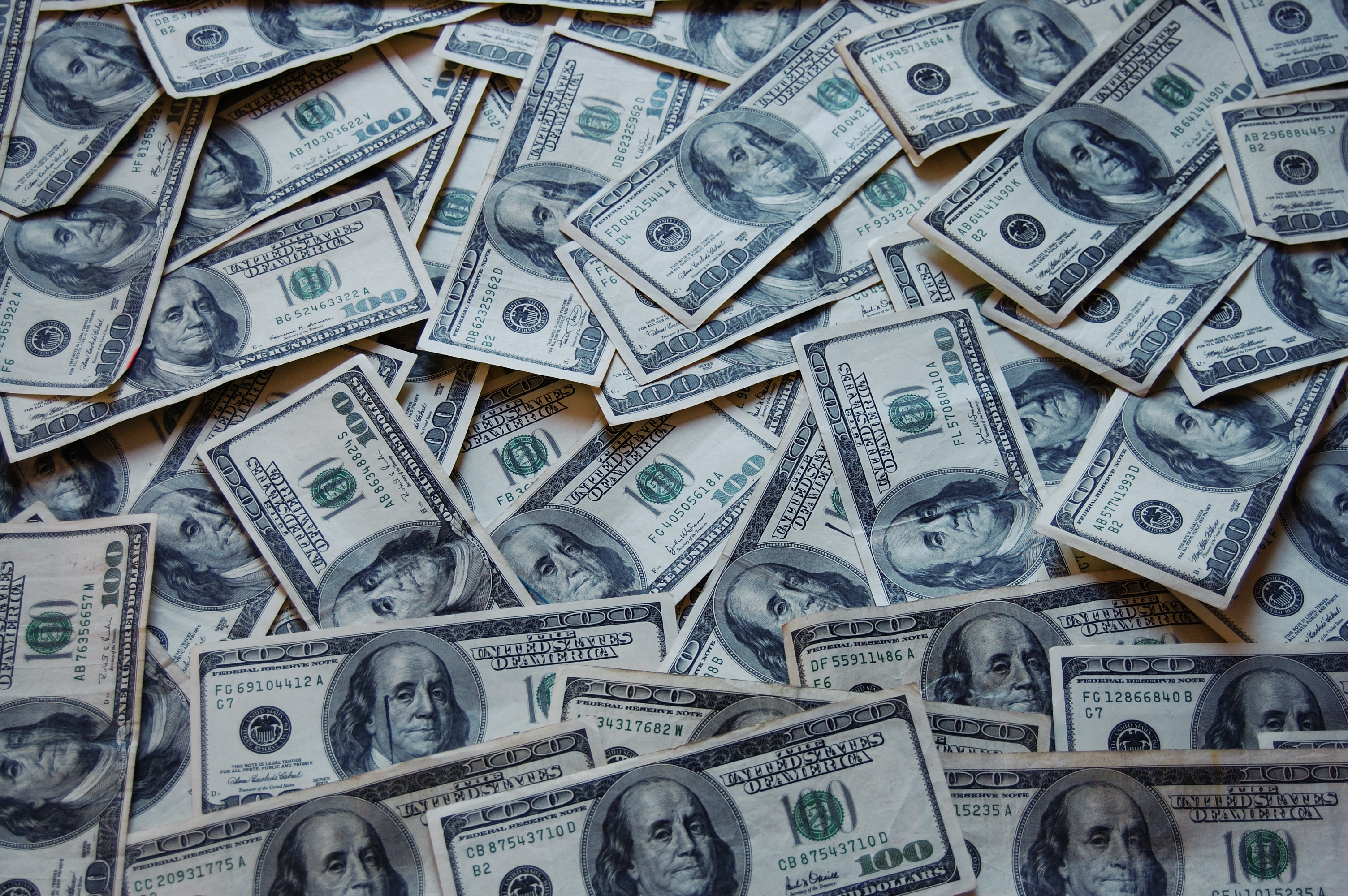 Local Control
Funding
Formula
LCFF is calculated using three-year rolling percentage of LEA Unduplicated Pupil Percentage (UPP) and P-2 ADA rates
What's Your Data Worth?
This Photo by Unknown Author is licensed under CC BY-SA
Funding Calculations
Student eligibility is based on the certified “unduplicated” count of students enrolled on Information Day which means each student is counted only once, even if the student qualifies under more than one of the above three categories.
What's Your Data Worth?
Base Rate per Student at Full Funding
Per-pupil amounts are increased annually by COLA, if provided (In 2019-20 the statutory cost-of-living adjustment (COLA) is 3.26%; these base amounts are adjusted for COLA each year).
What's Your Data Worth?
Grade Span Adjustments per ADA
Grade Span Adjustments (GSA):
 TK-3 to support average class size of 24:1, and 
9-12 in recognition of the costs for Career Technical Education (CTE)

The percentage rates above will not change, but the base rate will increase with COLA each year, if provided.
What's Your Data Worth?
Supplemental Rates at Full Funding
20% of Adjusted Base for each unduplicated student at full funding
What's Your Data Worth?
Concentration Grant at Full Funding
50% of the base that exceeded 55% 
of population in 2019-20
100% ADA and 100% UPP at full funding
What's Your Data Worth?
LCFF Calculations
Supplemental = (Base+Gr Span Adj)*.20*UPP
*Concentration = (Base+Grade Span Adj)*.50*(UPP-.55)
*If UPP > 55% 
Total = (Base+Grade Span Adj+Supplemental+Concentration) * ADA
What's Your Data Worth?
Sample Calculation – 70.78 UPP
Supplemental = (Base+Gr Span Adj)*.20*UPP
*Concentration = (Base+Grade Span Adj)*.50*(UPP-.55)
*If UPP > 55% then Total = (Base+Grade Span Adj+Supplemental+Concentration) * ADA
What's Your Data Worth?
[Speaker Notes: + 10 students = $56K+

Supplemental
 $   8,235 	 $   1,647	 
 $   7,571 	 $   1,514 	 
 $   7,796	 $   1,559 	
 $   9,269	 $   1,854 

Concentration
 $   8,235 	 $    4,118 
 $   7,571 	 $    3,786 
 $   7,796	 $    3,898 
 $   9,269 	 $    4,635 

1500 more attendance days $100K]
LCFF Calculator
https://www.fcmat.org/lcff
What's Your Data Worth?
[Speaker Notes: + 10 students = $56K+

Supplemental
 $   8,235 	 $   1,647	 
 $   7,571 	 $   1,514 	 
 $   7,796	 $   1,559 	
 $   9,269	 $   1,854 

Concentration
 $   8,235 	 $    4,118 
 $   7,571 	 $    3,786 
 $   7,796	 $    3,898 
 $   9,269 	 $    4,635 

1000 more attendance days $1.5M]
Sample Scenarios
Under-identificationOver-identificationADA effects
What's Your Data Worth?
This Photo by Unknown Author is licensed under CC BY-NC-ND
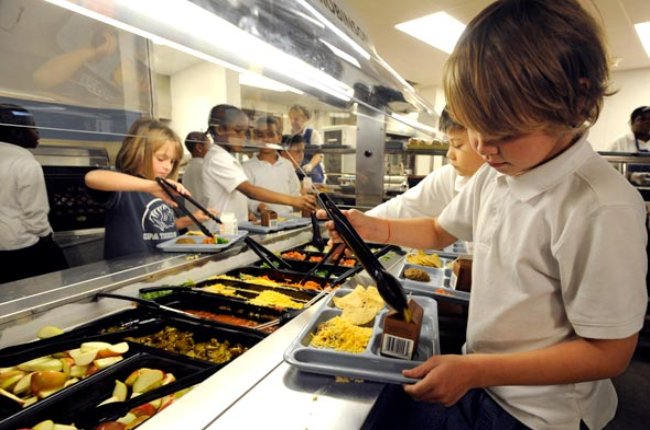 Identifying Eligible FRPM Students
System Synchronization
Direct Certification
Provision 2/3/CEP
Verification
Documentation
What's Your Data Worth?
This Photo by Unknown Author is licensed under CC BY-NC-ND
Promote Data-Driven Decision-Making
Plan
Formulate a Strategy
Develop Data Governance structures
Inventory current data sets
Build Capacity
Hire staff skilled in data analysis
Build data literacy for existing staff
Leverage partnerships
Seek grants to support data-driven projects
Share
Improve data quality and accessibility
Develop an enterprise data view
Analyze
Use analytics techniques
Provide visualized views of data
Sustain
Demonstrate a culture that prioritizes data
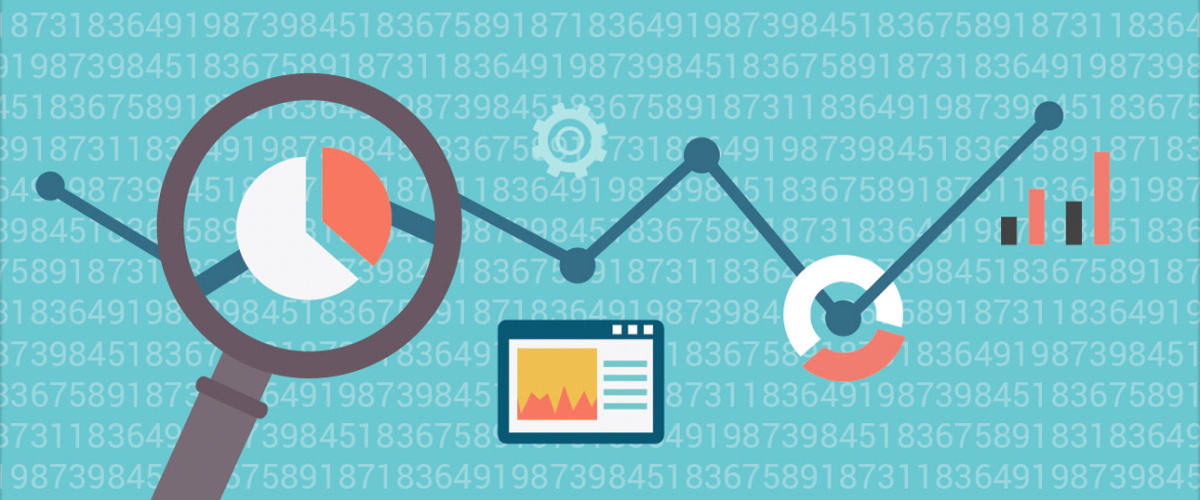 What's Your Data Worth?
Thank you!
Lisa Hayes, CSIS Implementation Specialist
lhayes@fcmat.org
 Martha Friedrich, CSIS Client Services Officer
mfriedrich@fcmat.org 
csis.fcmat.org
What's Your Data Worth?